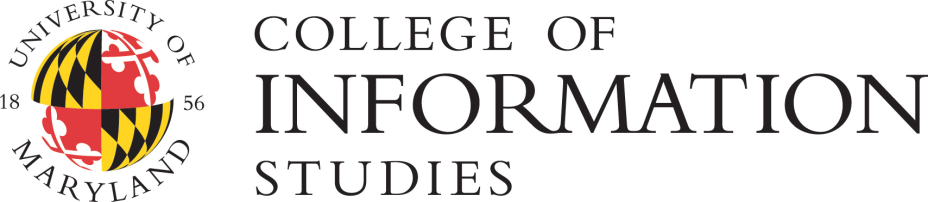 iClasses Project
INFM 603, Spring 2012
Mary John, Marcelo Ramagem
The Big Picture
What: Web application to aggregate course info
Who: MIM Students, Prospects, and MIM Advisor.
When: Use before signing-up for classes
Where: In the cloud!
Why: Because course info is scattered
How: Drupal CMS
Introduction
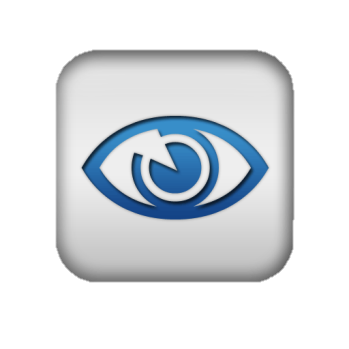 Syllabus,
Professor,
Projects, etc
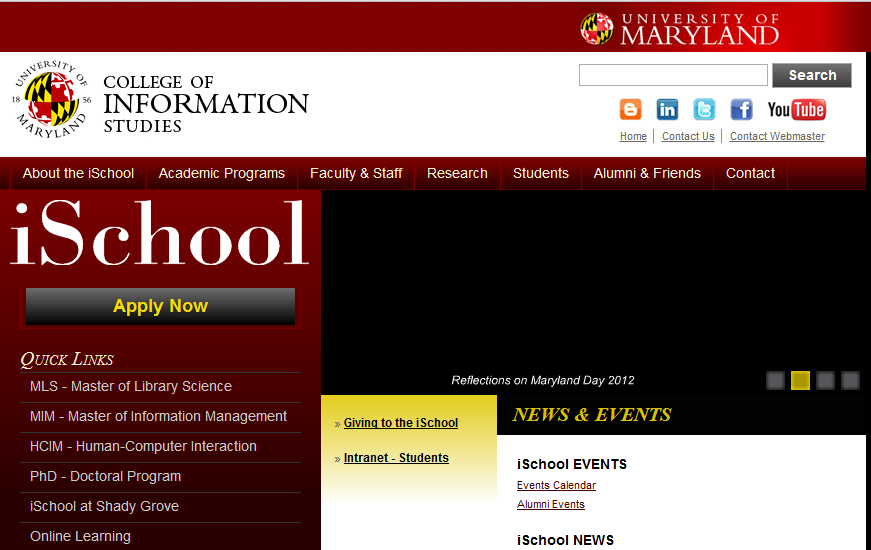 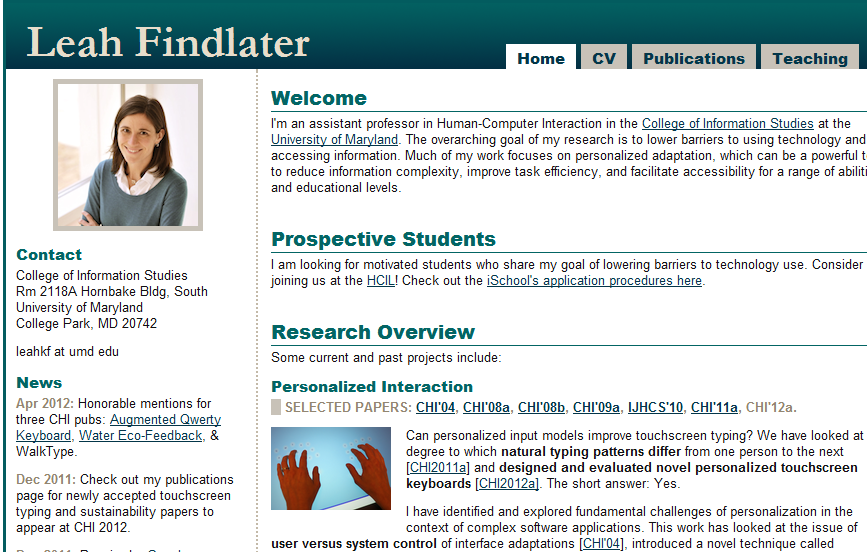 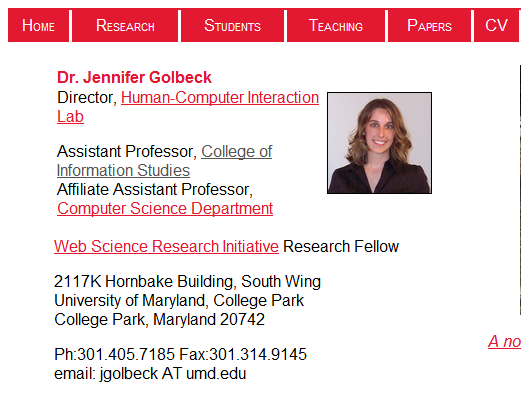 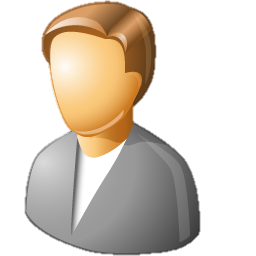 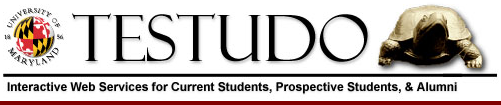 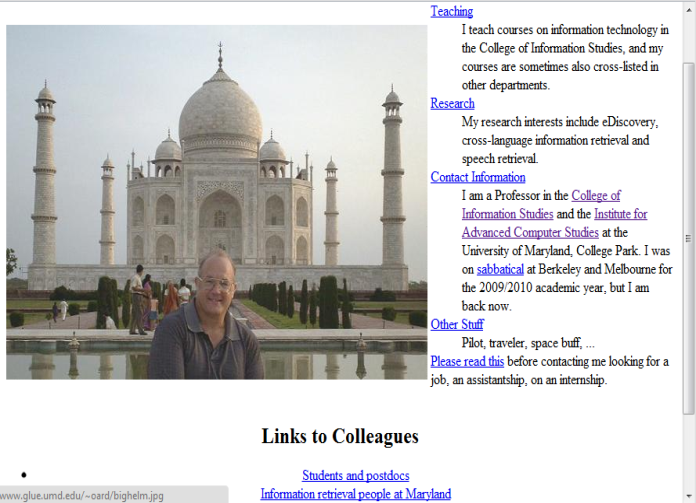 MIM Student
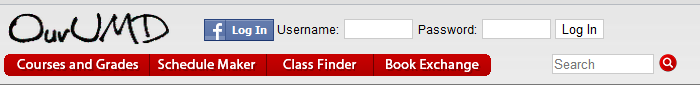 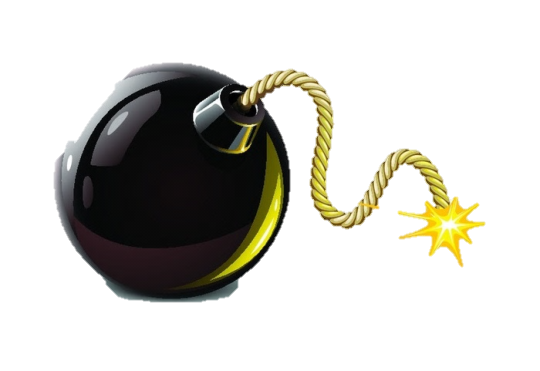 Problem!
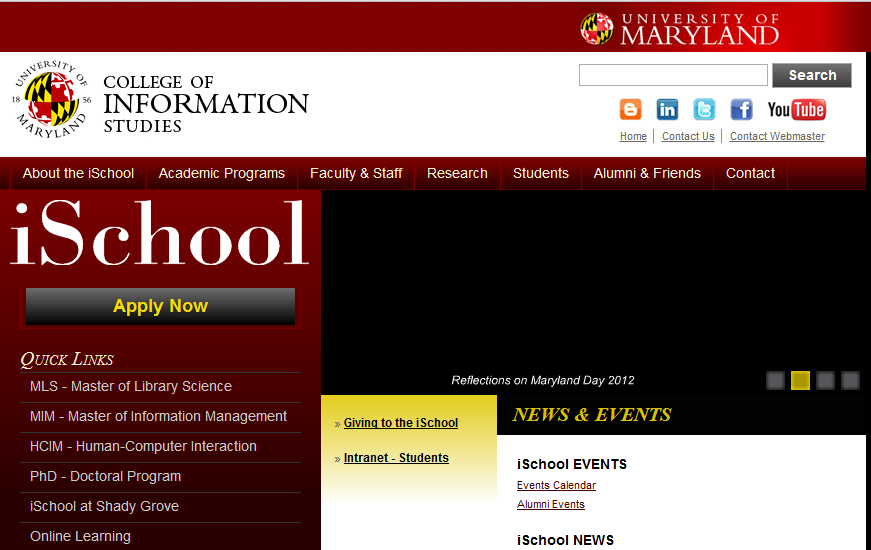 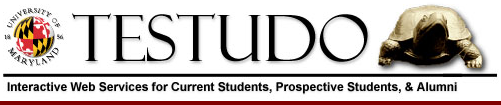 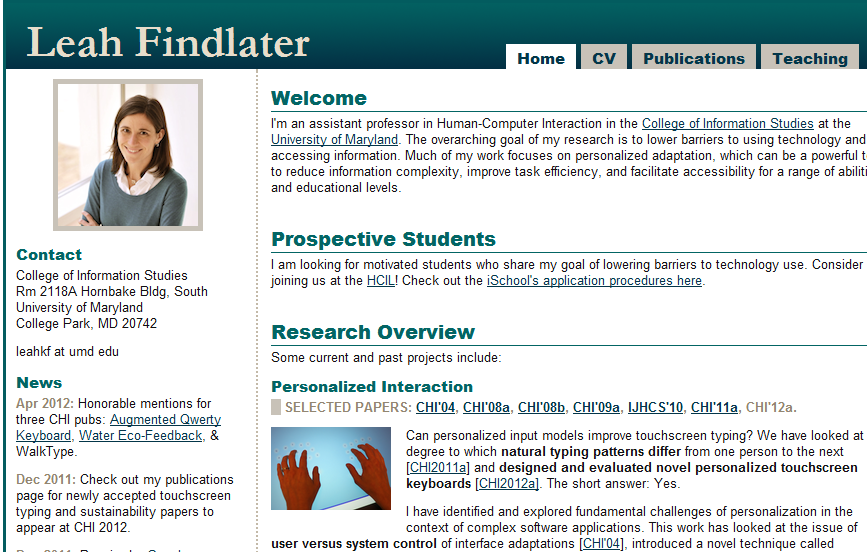 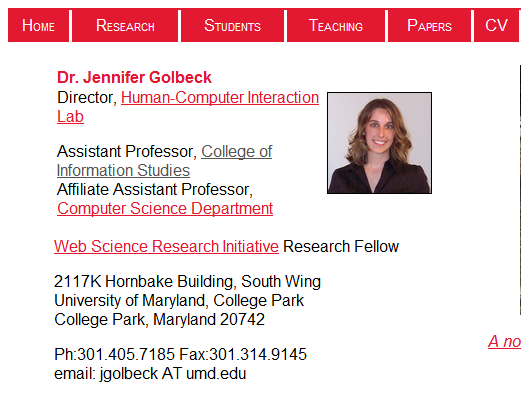 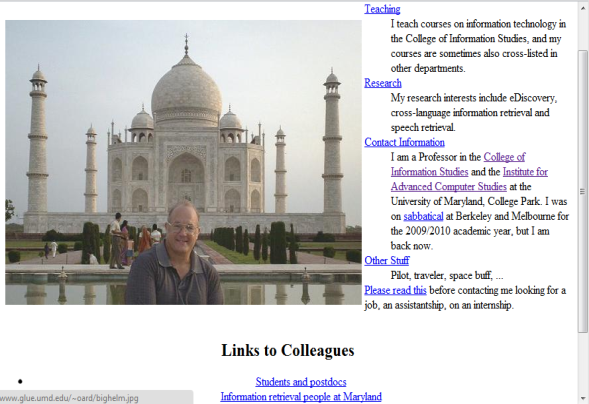 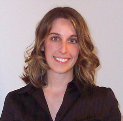 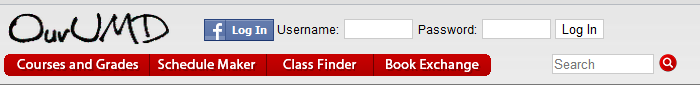 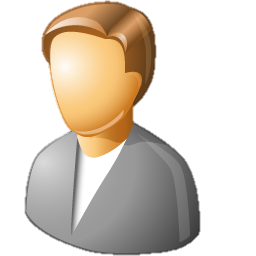 Browse info
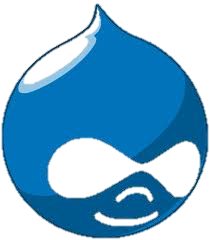 Receive Alerts
iClasses.com
MIM Student
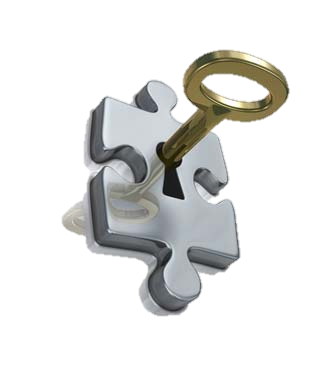 Solution
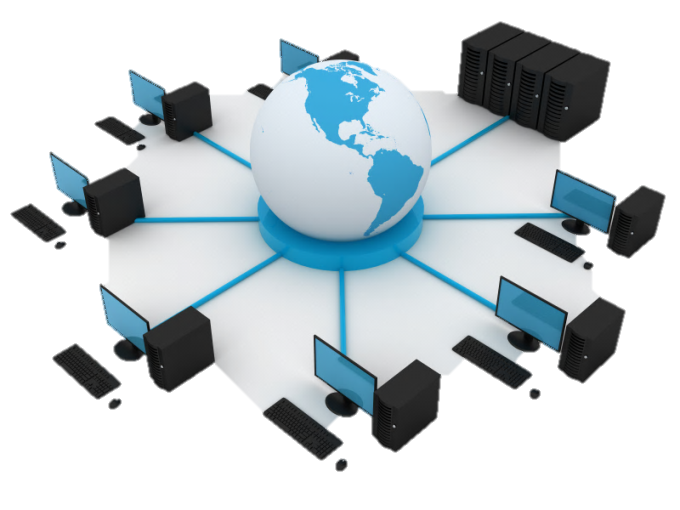 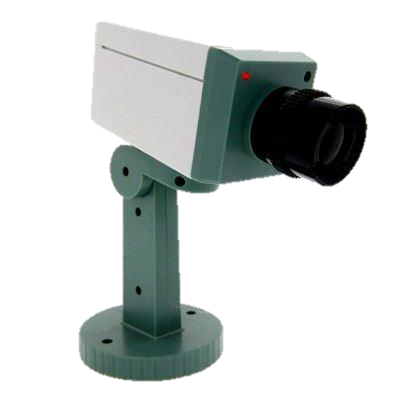 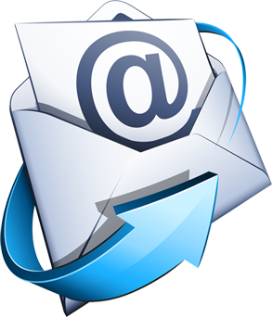 AggregateCourse Info
Monitor 3rd Party Sites
AutomatedNotifications
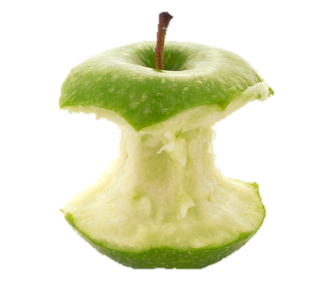 3 Core Features
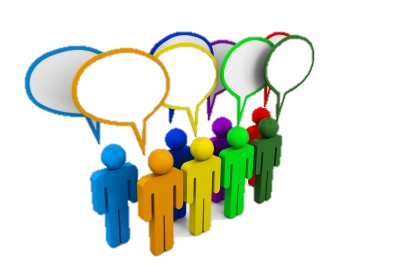 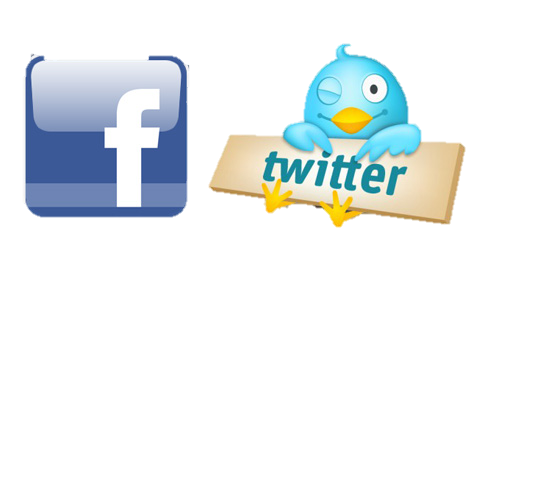 Social Sharing
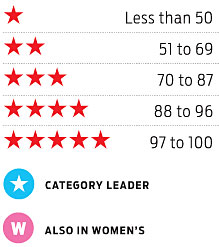 StudentCommenting
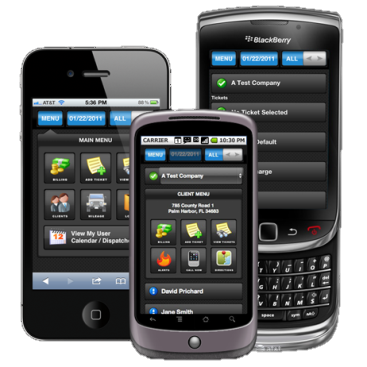 Course Ratings
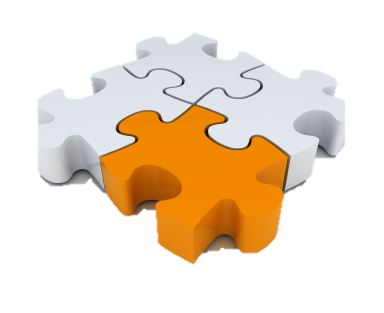 Mobile
UMD Integration
“Nice to haves…”
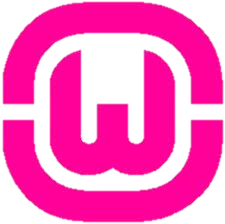 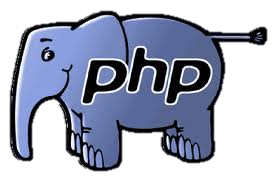 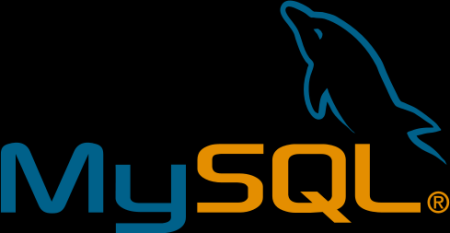 Database
Server Language
WAMP
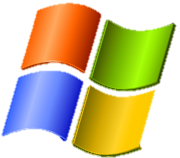 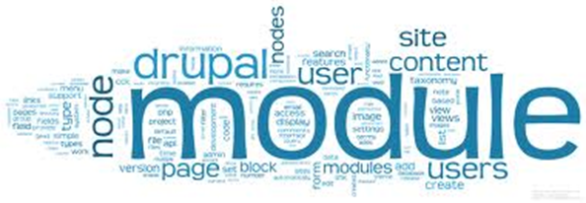 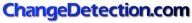 Site Monitoring
Drupal Components
Win2K3 WebServer
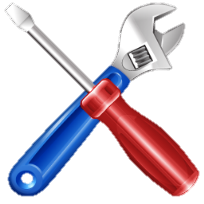 Our Tools
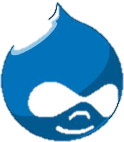 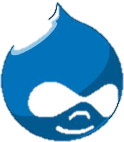 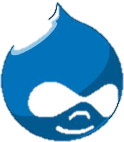 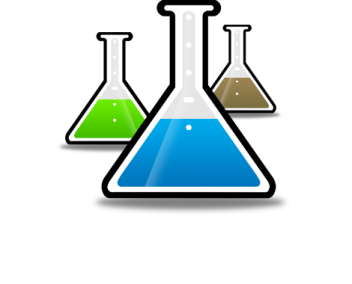 Modules Tested
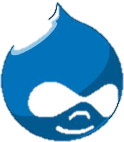 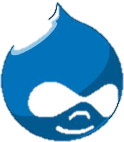 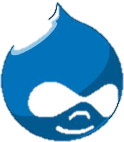 Links: standard custom content field for adding URL links
Views: query content and display it in customized fashion 
Entity Reference: field to lookup data in other tables
String Overrides: replaces text so you can rename default naming conventions
Watcher: subscribe to specific content notifications
CCKTools: built into to D7 and allows for custom fields
Ctools: a required dependency module (used indirectly)
Token: a required dependency module (used indirectly)
Entity: a required dependency module (used indirectly)
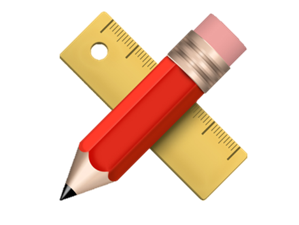 Modules Used
PLANNED IMPLEMENTATION MODEL
New updates ?
Module
(Watcher, Querypath)
Yes
Yes
External Websites
1
N
O
2
Updates
STOP
Student 1
iClasses Website
Student 2
3
Triggers
Student 3
Module
(manymails)
Email Updates
Student 4
4
ACTUAL IMPLEMENTATION MODEL
Website Watcher
(changedetection.com)
Monitors New updates
Yes
Yes
External Websites
1
N
O
2
STOP
Emails
Student 1
MIM Advisor
Email Updates
Student 2
4
3
Updates
Student 3
Student 4
iClasses Website
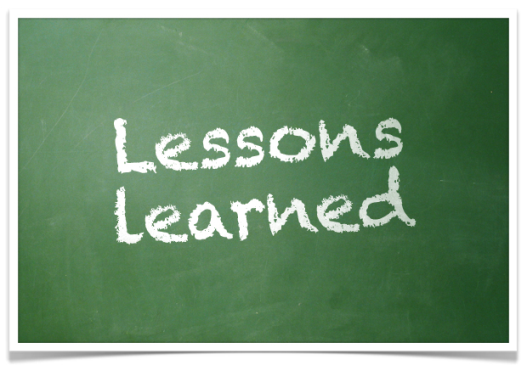 Started overly ambitious

Focus on user goals not technology

Drupal powerful but poorly documented (also wack-a-mole)

Integration of disparate data is TOUGH!
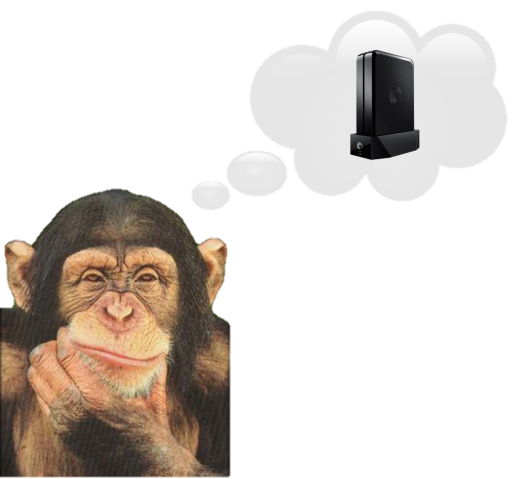 Reflections
Thank You!
Questions?